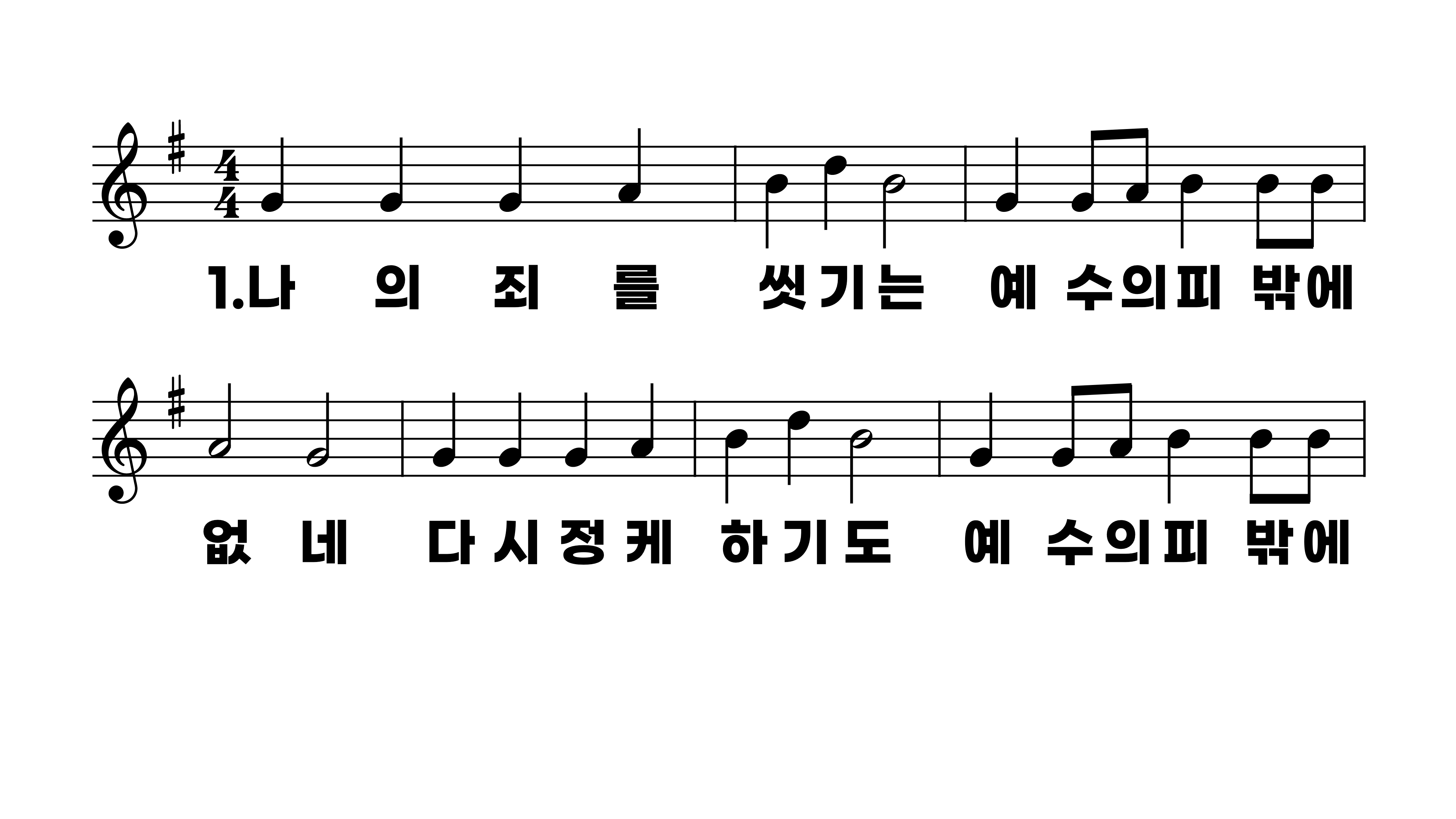 252장 나의 죄를 씻기는
1.나의죄를씻
2.나를정케하
3.나의죄속하
4.평안함과소
5.영원토록내
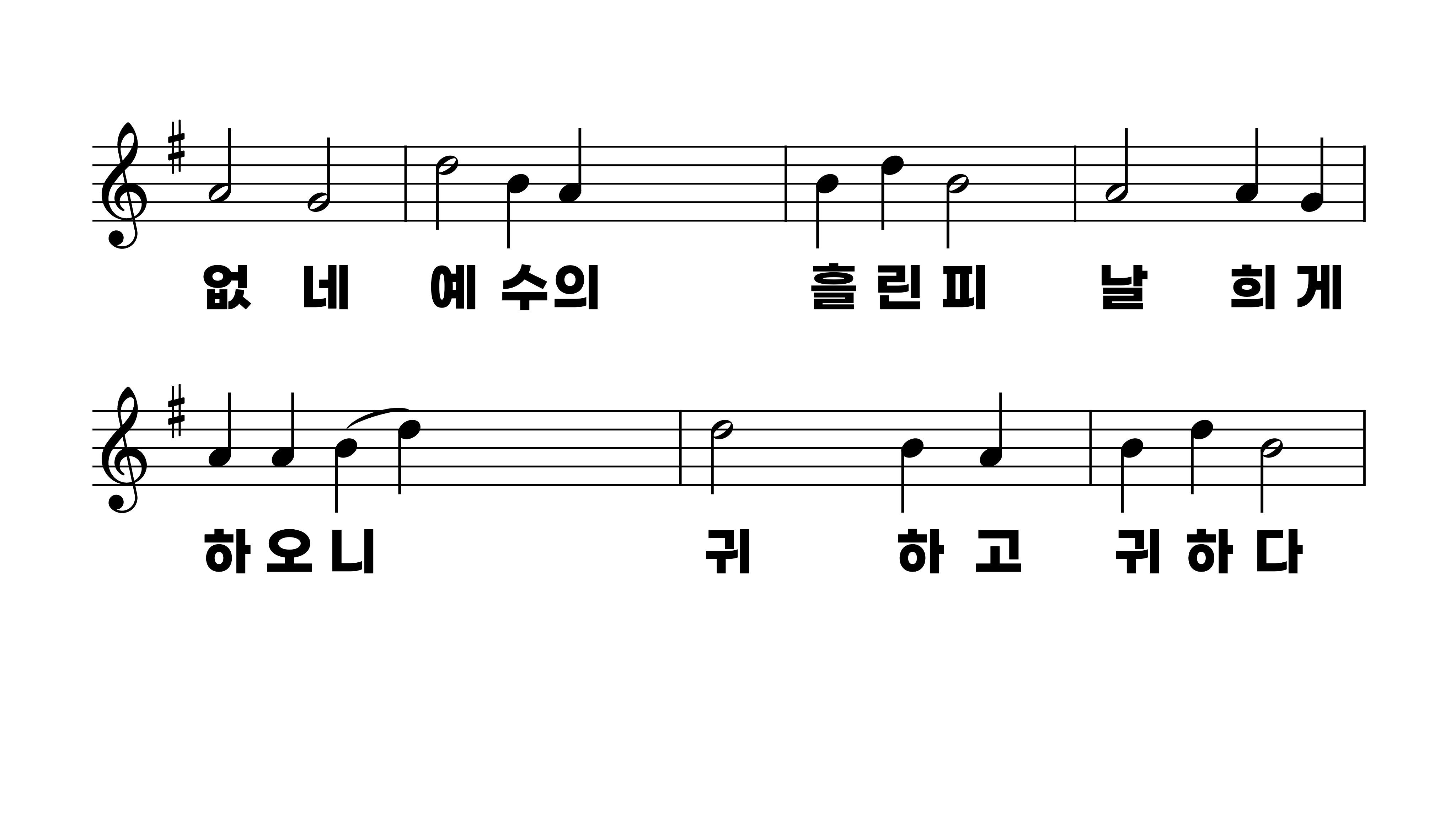 252장 나의 죄를 씻기는
1.나의죄를씻
2.나를정케하
3.나의죄속하
4.평안함과소
5.영원토록내
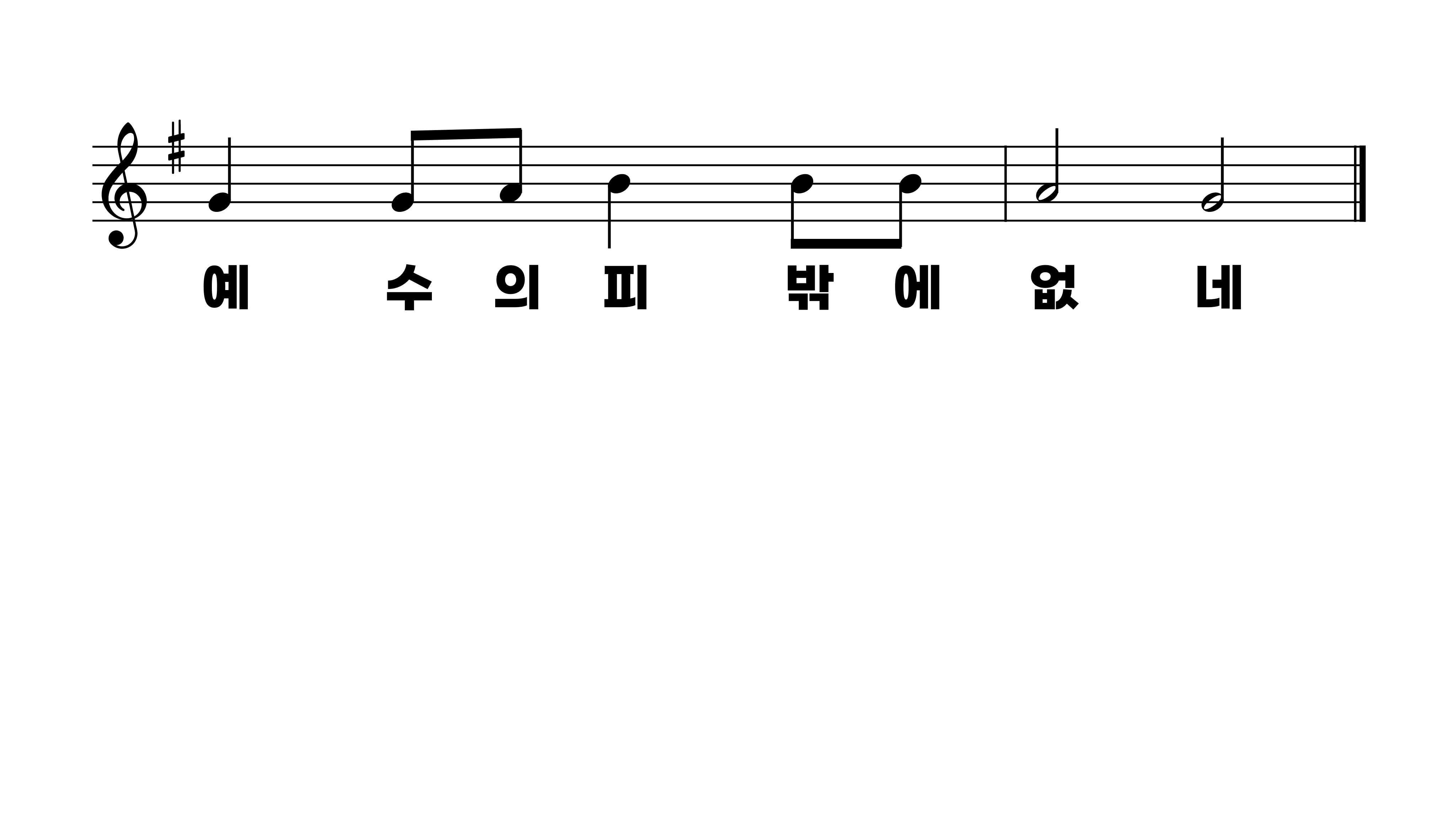 252장 나의 죄를 씻기는
1.나의죄를씻
2.나를정케하
3.나의죄속하
4.평안함과소
5.영원토록내
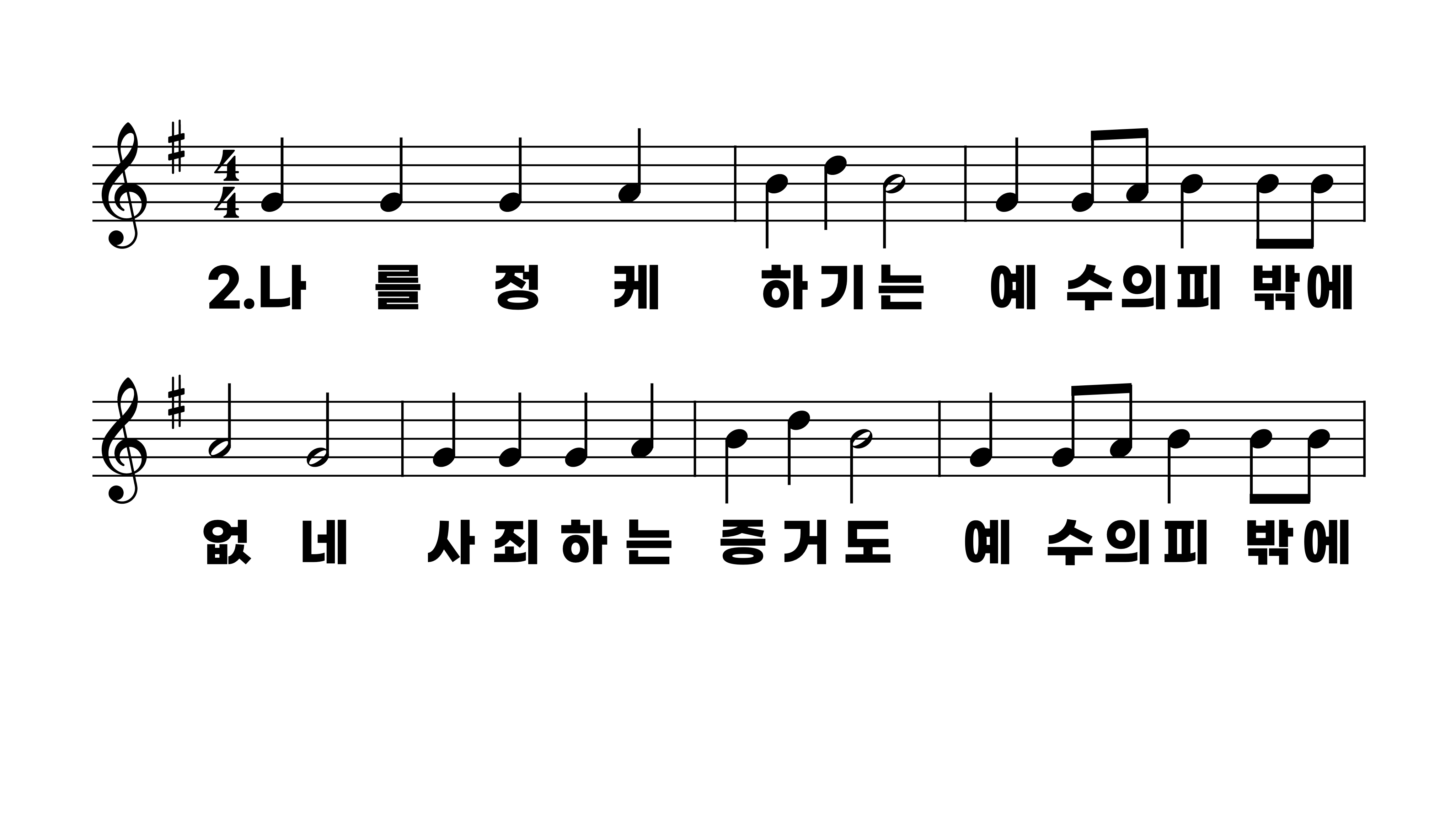 252장 나의 죄를 씻기는
1.나의죄를씻
2.나를정케하
3.나의죄속하
4.평안함과소
5.영원토록내
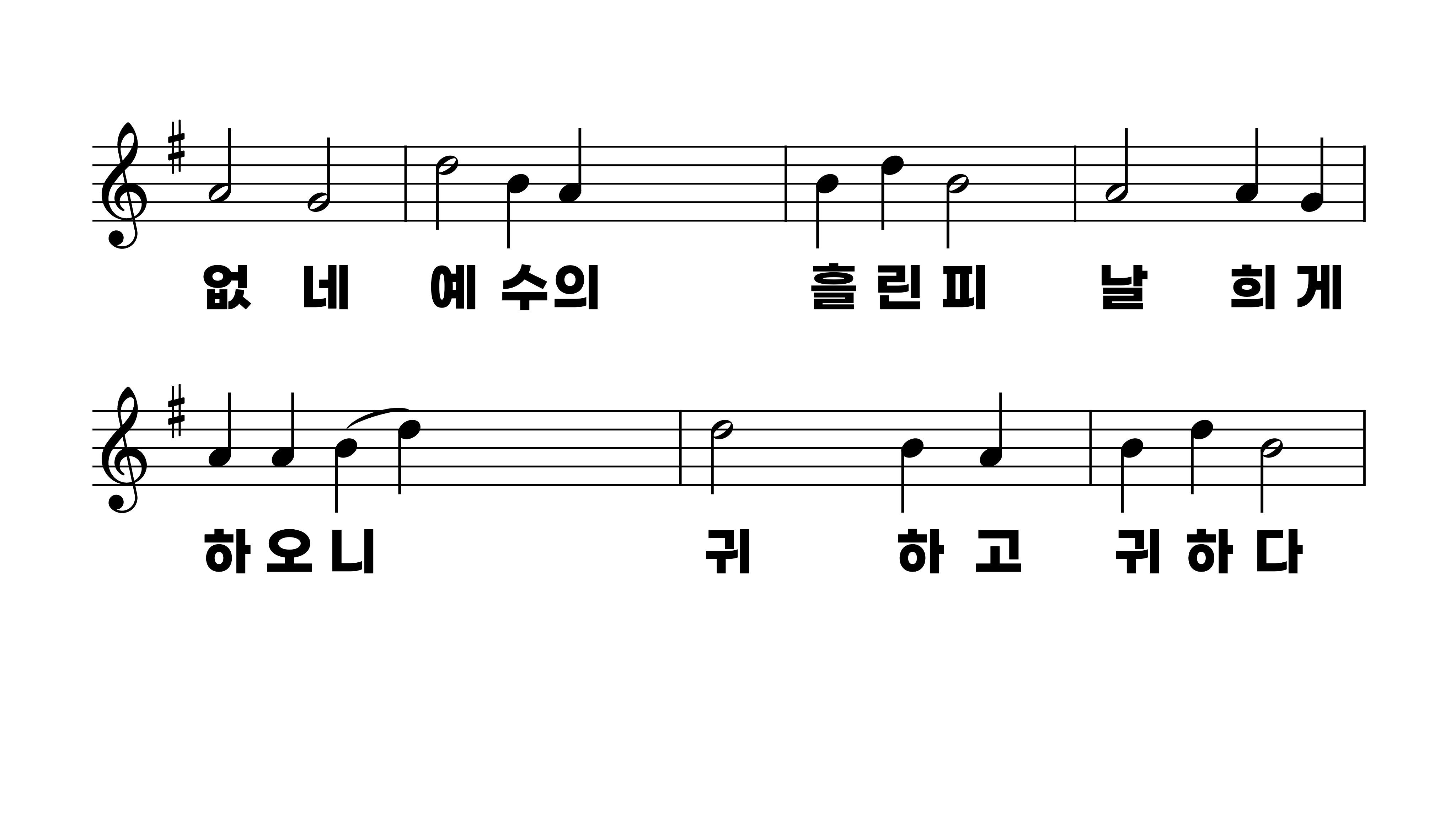 252장 나의 죄를 씻기는
1.나의죄를씻
2.나를정케하
3.나의죄속하
4.평안함과소
5.영원토록내
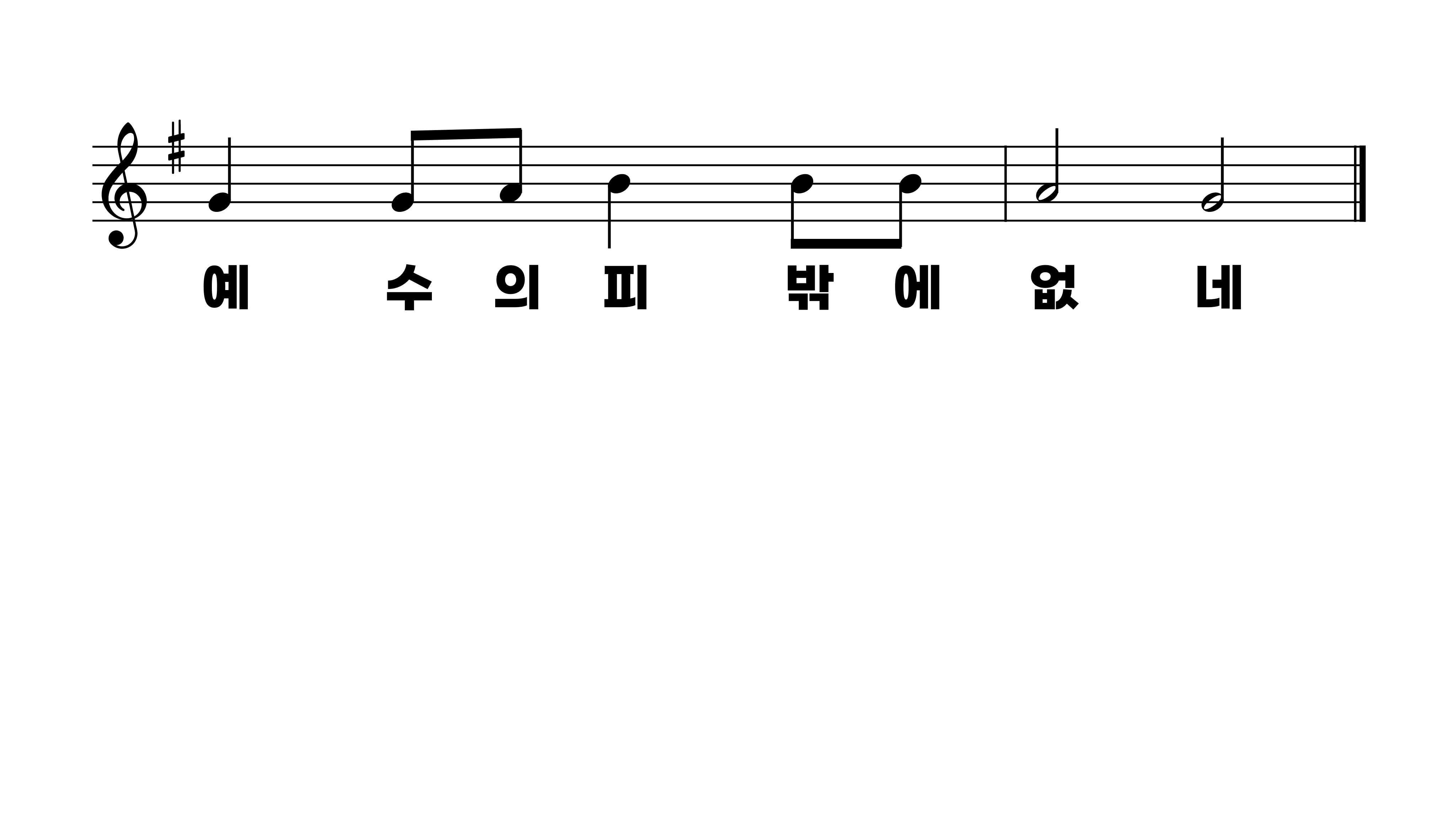 252장 나의 죄를 씻기는
1.나의죄를씻
2.나를정케하
3.나의죄속하
4.평안함과소
5.영원토록내
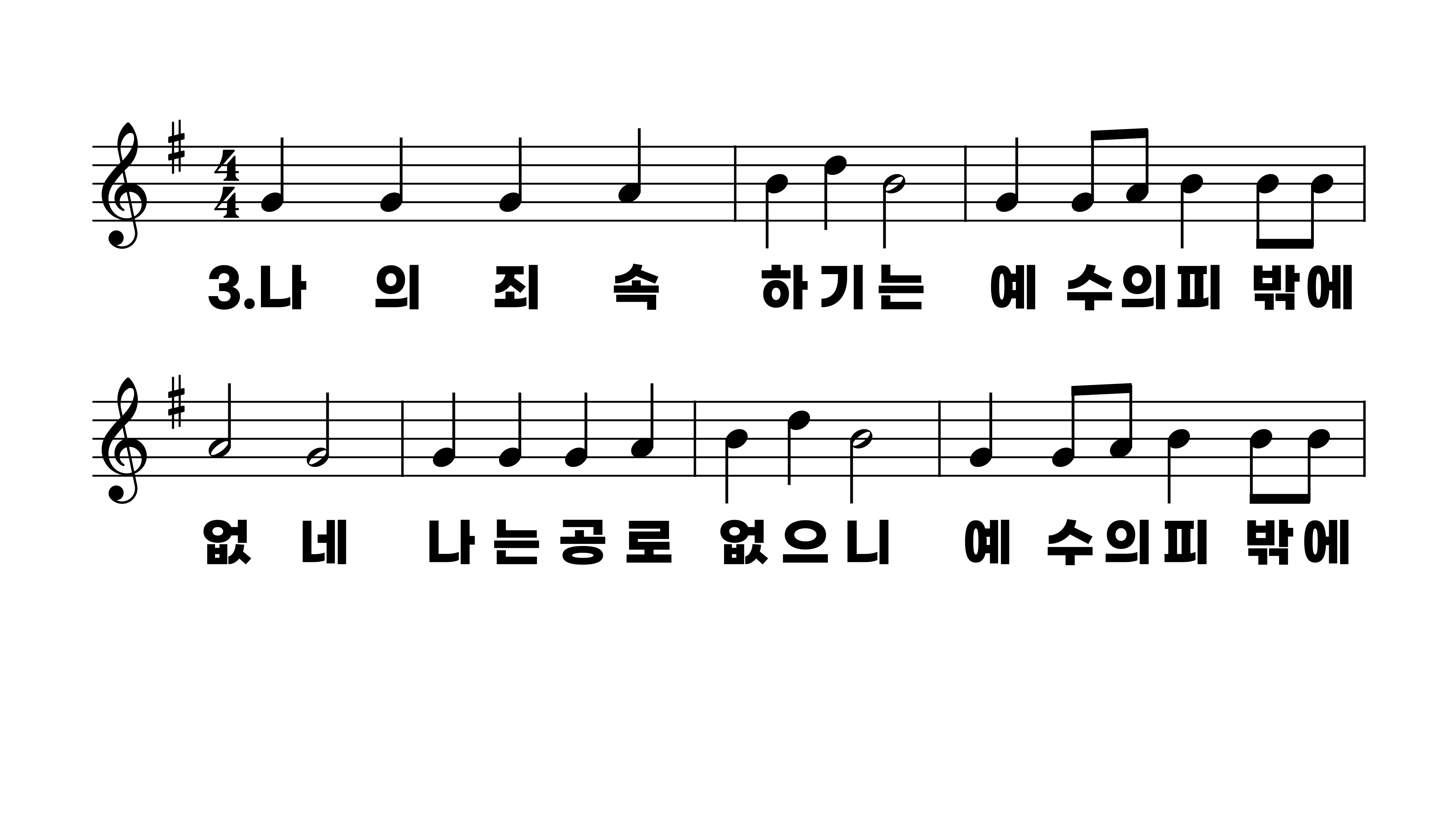 252장 나의 죄를 씻기는
1.나의죄를씻
2.나를정케하
3.나의죄속하
4.평안함과소
5.영원토록내
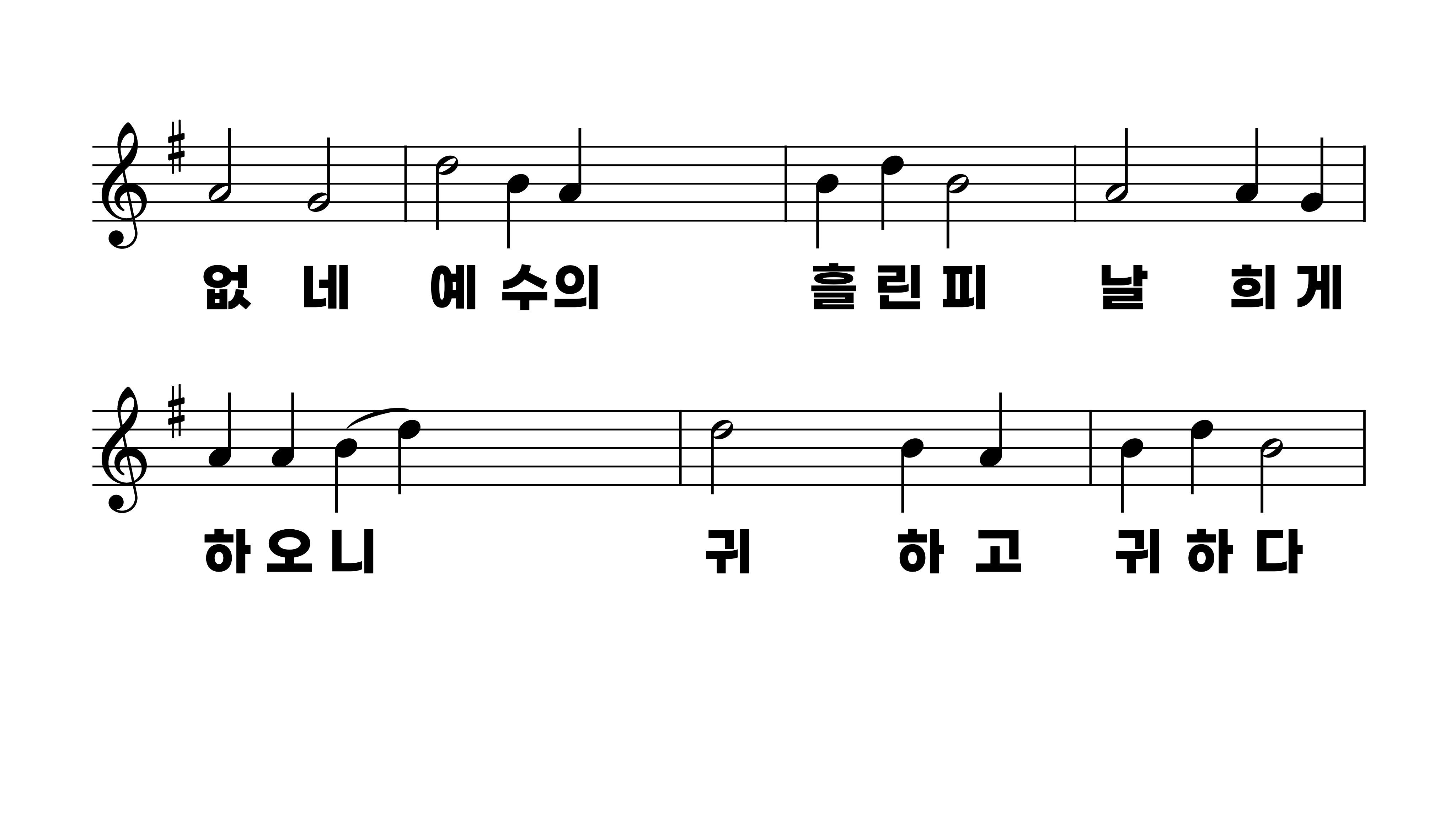 252장 나의 죄를 씻기는
1.나의죄를씻
2.나를정케하
3.나의죄속하
4.평안함과소
5.영원토록내
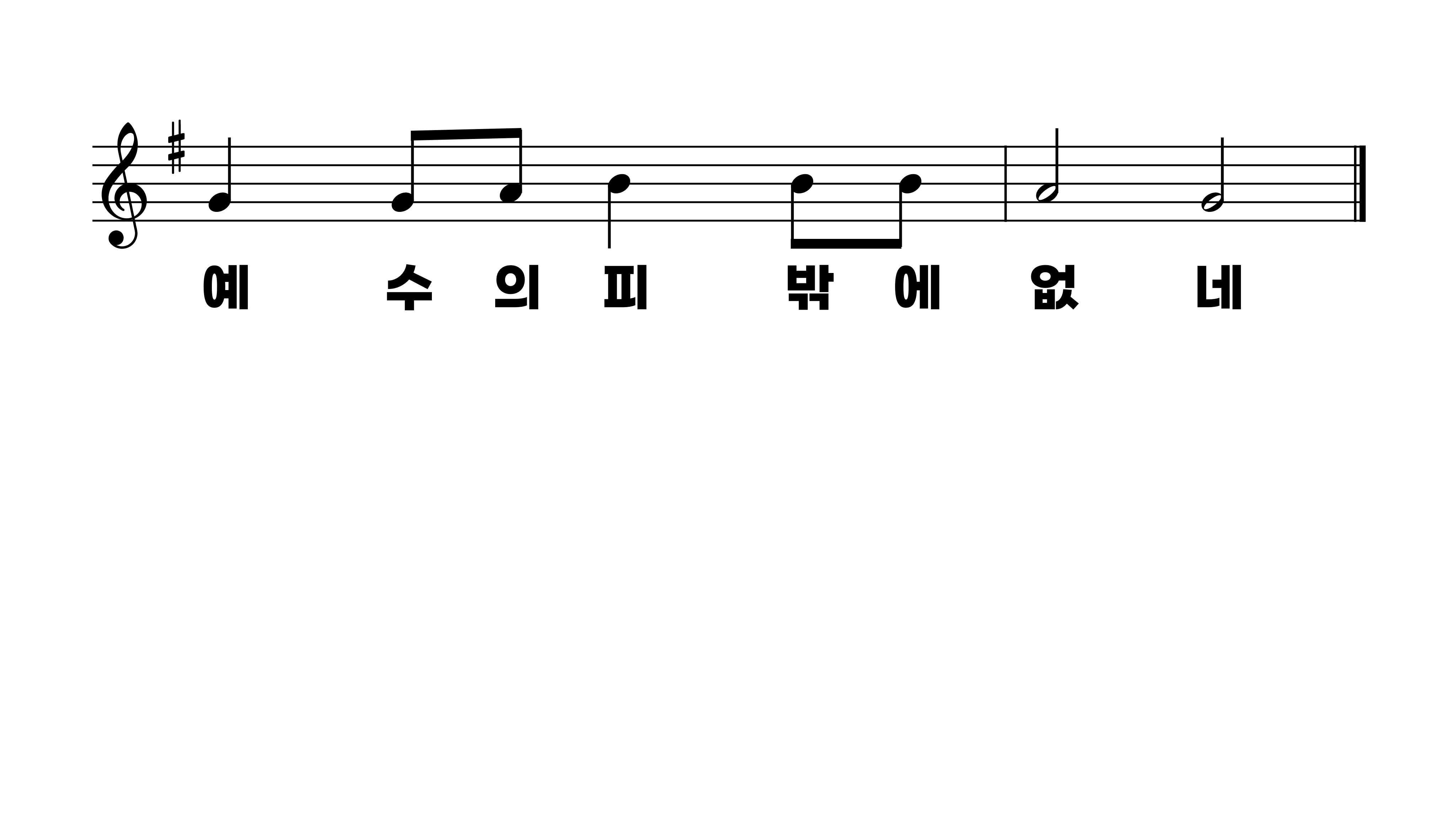 252장 나의 죄를 씻기는
1.나의죄를씻
2.나를정케하
3.나의죄속하
4.평안함과소
5.영원토록내
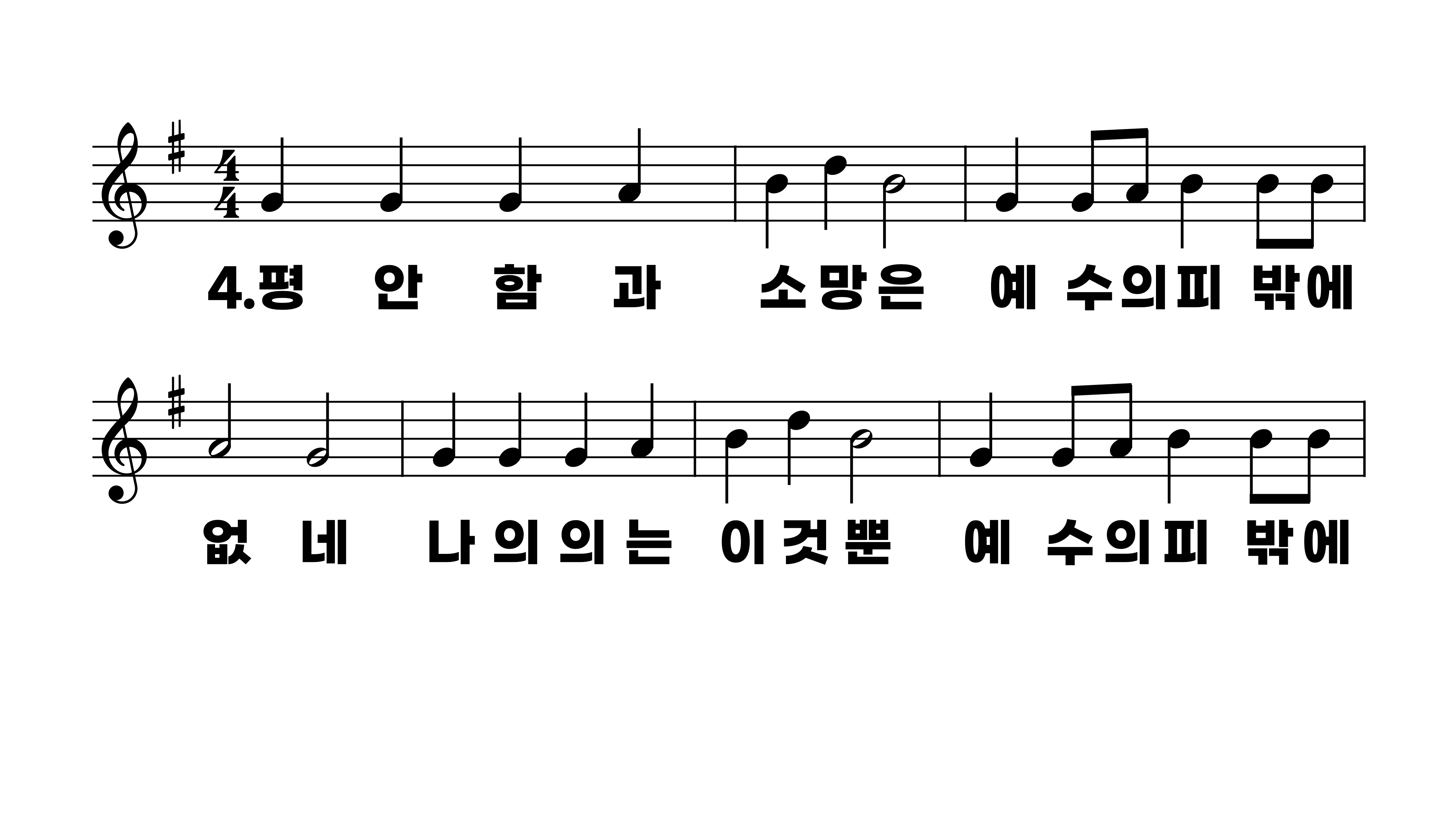 252장 나의 죄를 씻기는
1.나의죄를씻
2.나를정케하
3.나의죄속하
4.평안함과소
5.영원토록내
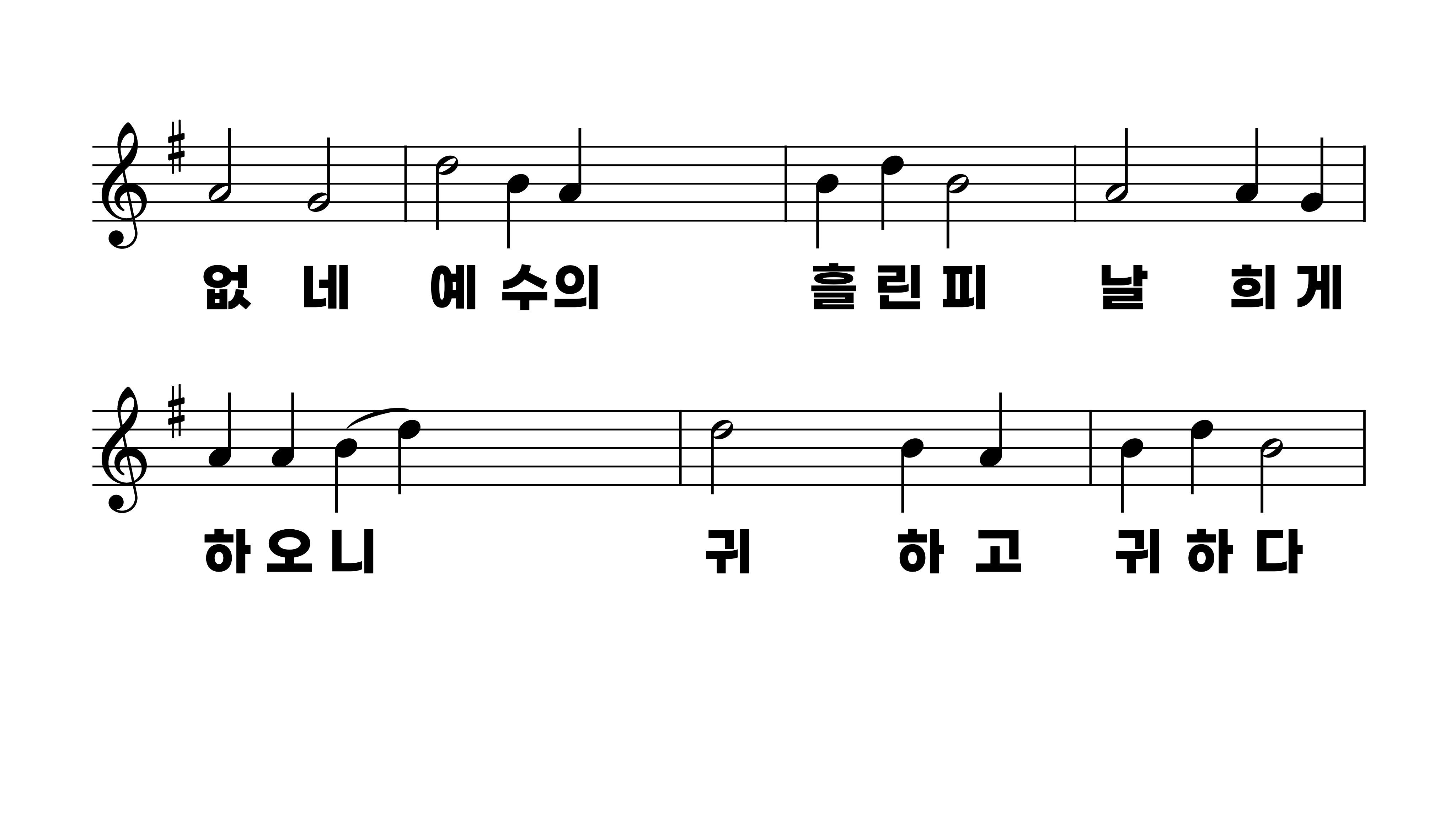 252장 나의 죄를 씻기는
1.나의죄를씻
2.나를정케하
3.나의죄속하
4.평안함과소
5.영원토록내
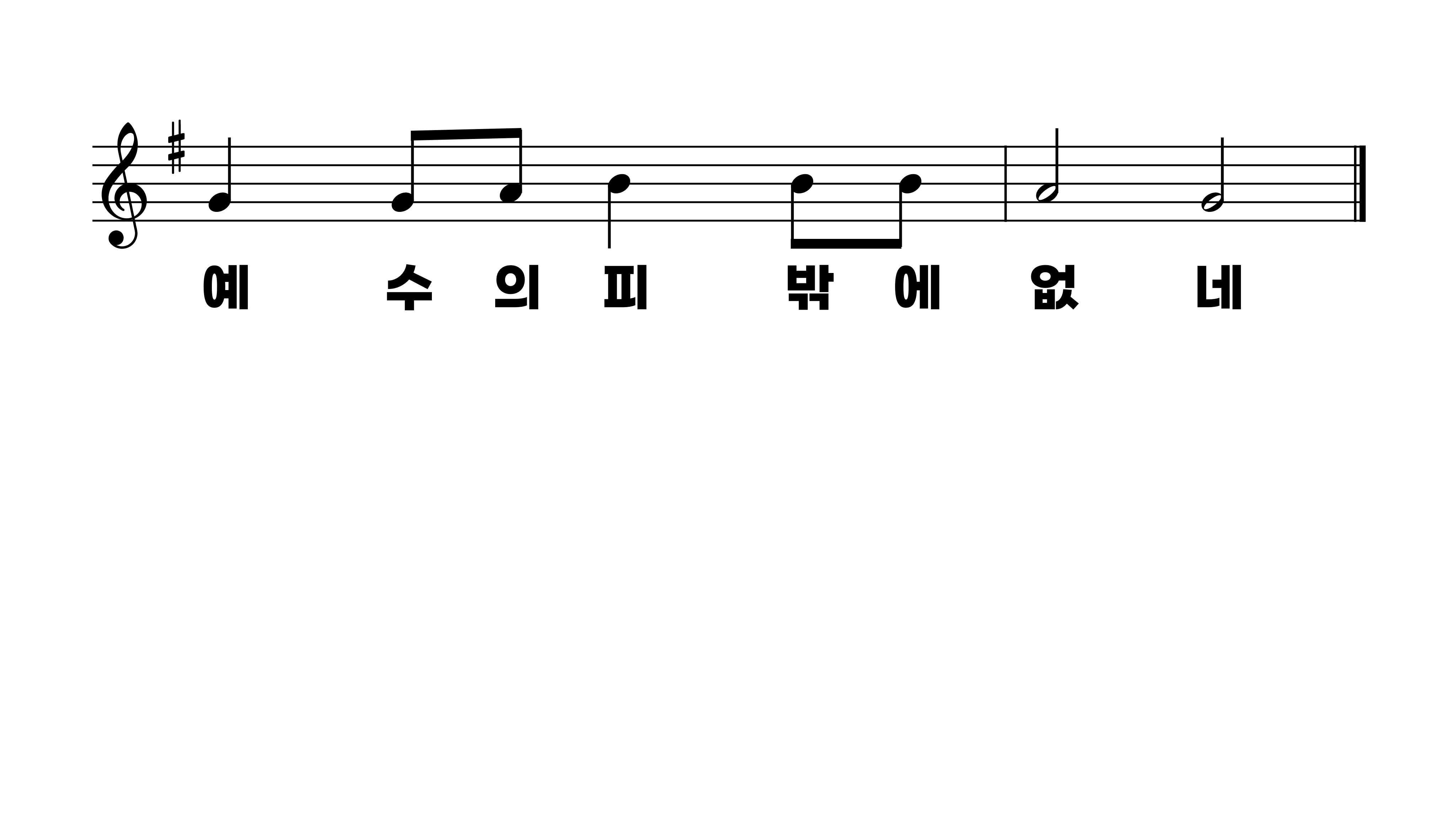 252장 나의 죄를 씻기는
1.나의죄를씻
2.나를정케하
3.나의죄속하
4.평안함과소
5.영원토록내
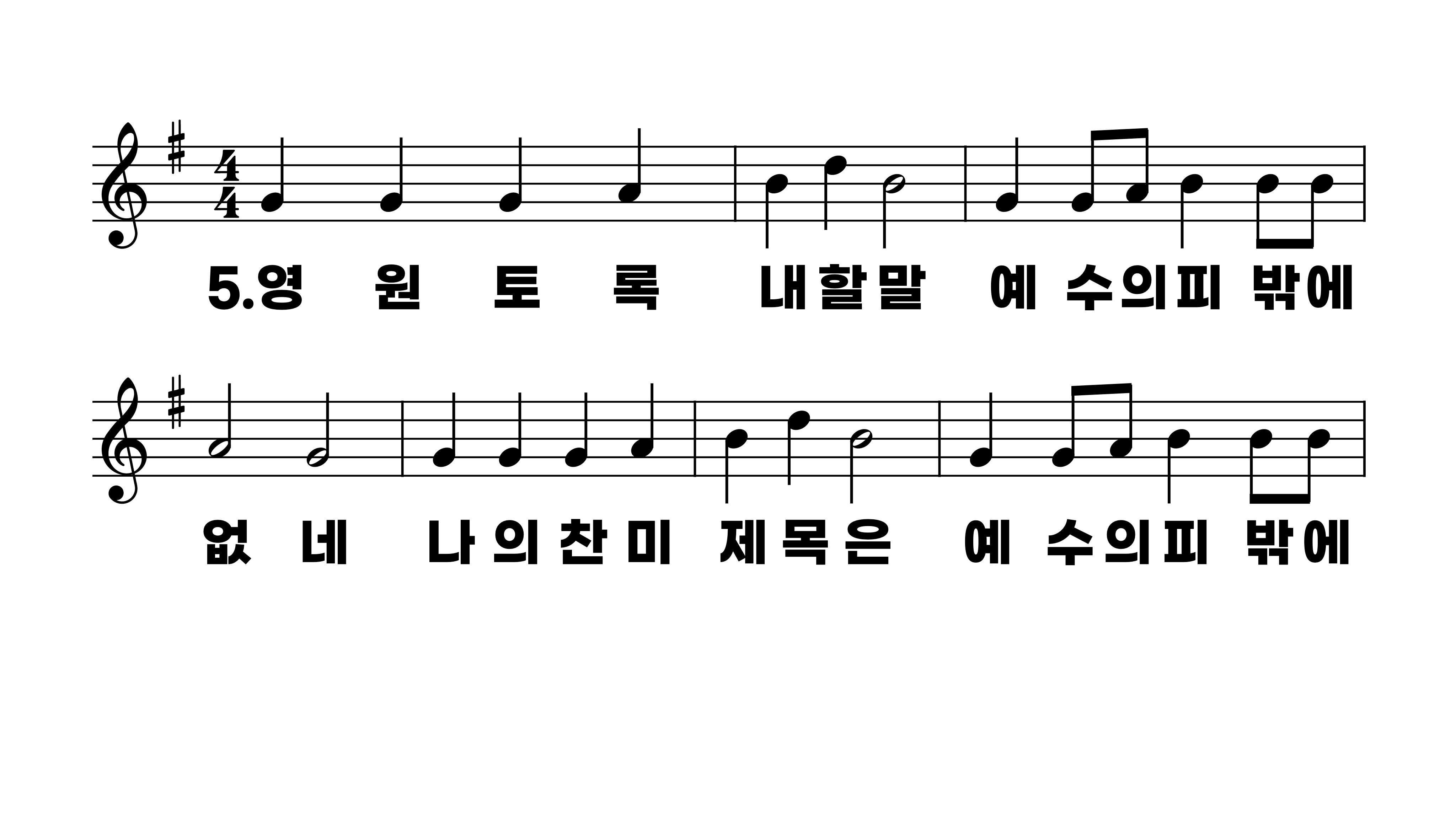 252장 나의 죄를 씻기는
1.나의죄를씻
2.나를정케하
3.나의죄속하
4.평안함과소
5.영원토록내
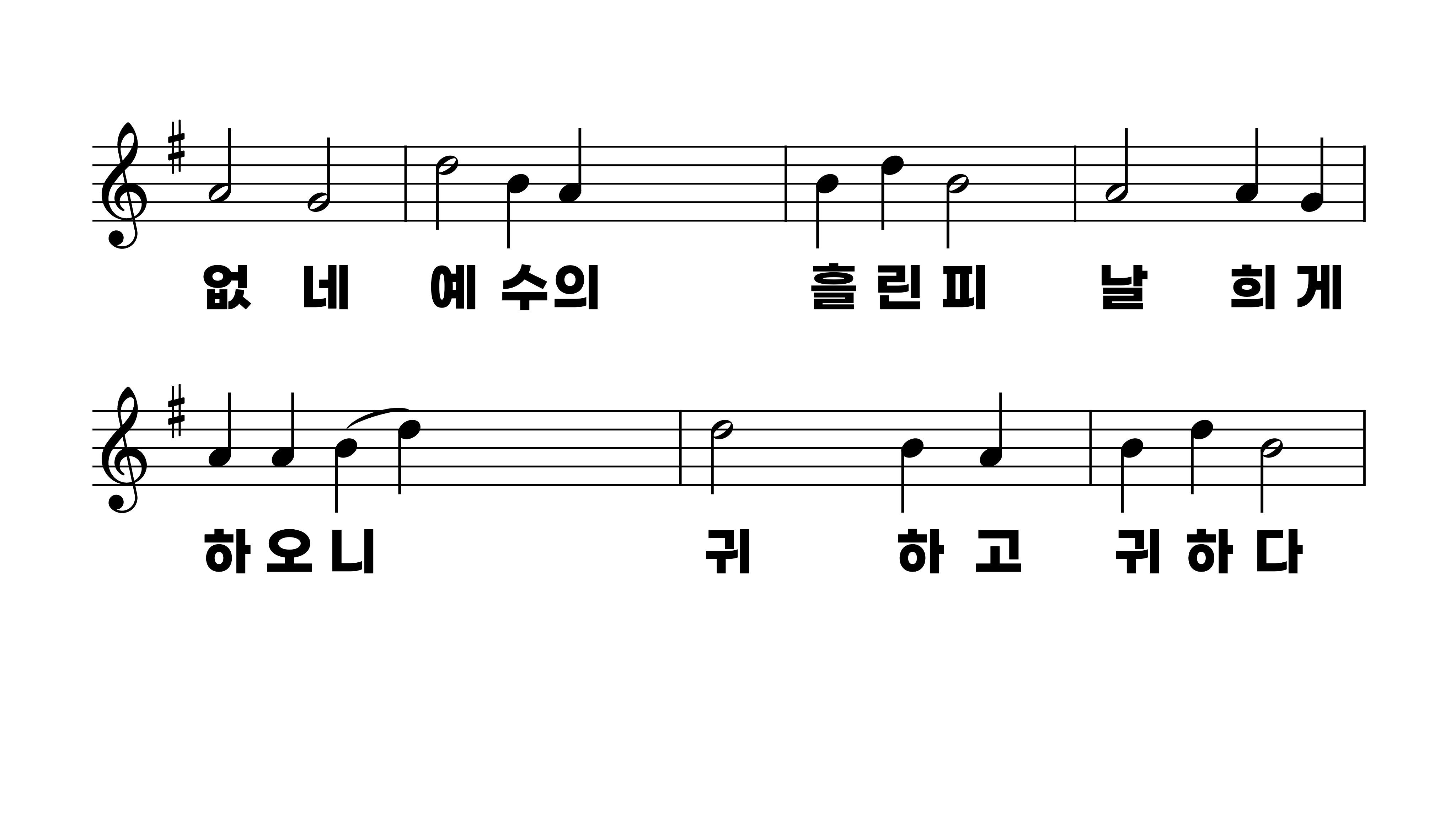 252장 나의 죄를 씻기는
1.나의죄를씻
2.나를정케하
3.나의죄속하
4.평안함과소
5.영원토록내
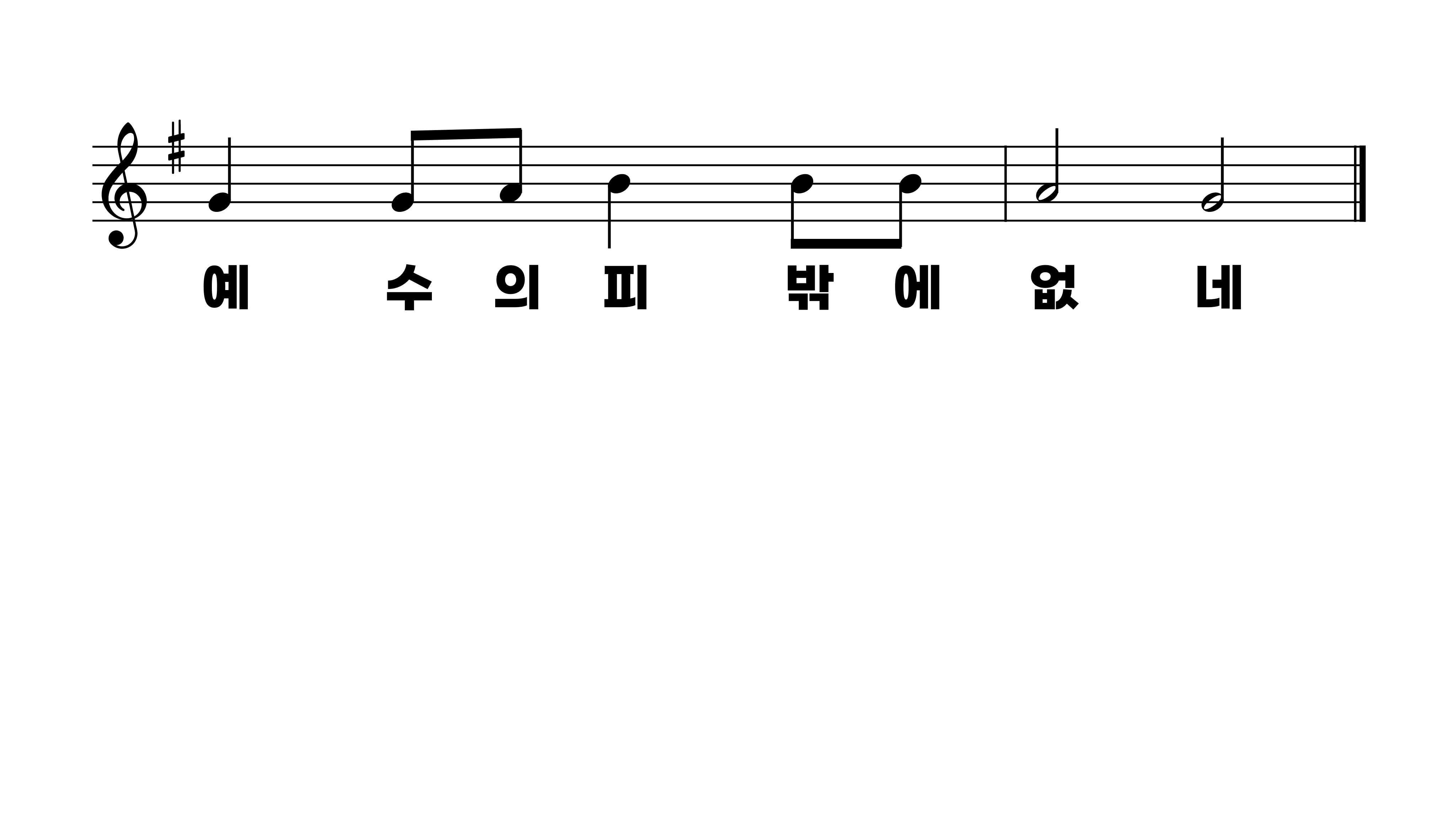 252장 나의 죄를 씻기는
1.나의죄를씻
2.나를정케하
3.나의죄속하
4.평안함과소
5.영원토록내